Волокна
Виконали:
 учениці 7-В класу
Дум’як Анна,
Давидяк Христина,
Катрич Вікторія.
Волокна – це матеріали, що складаються з довгих і тонких ниток або відрізків ниток, придатних для виготовлення пряжі і тканин.

Здавна в кожній сільській українській оселі була власна прядка. Як сировину використовували коноплі та льон.
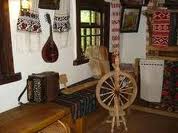 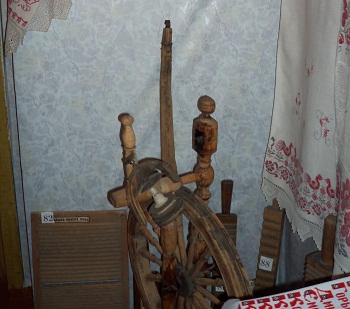 Загальні відомості про волокна:
В основі штучних волокон лежать природні полімери.
В основі органічних волокон - рослинний і тваринний світ.
В основі неорганічних волокон - мінерали.
В основі синтетичних - синтетичні полімери.
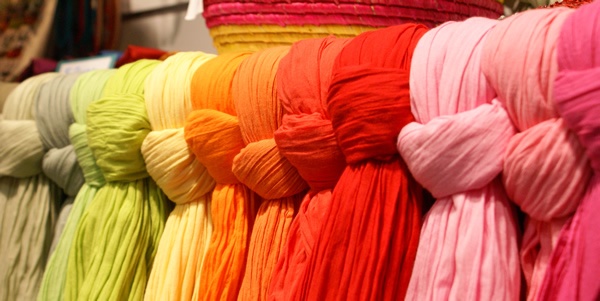 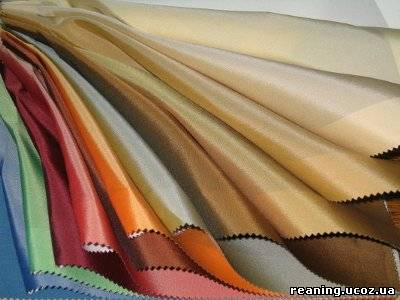 Серед натуральних волокон розрізняють волокна рослинного, тваринного і мінерального походження.

 Якщо сировиною для виробництва хімічного волокна є природний полімер, волокно називається штучним.

Якщо ж сировиною є продукти органічного  синтезу, то і волокно називається синтетичним. 

Сучасна легка промисловість виготовляє велику кількість сортів тканин із                                                                                    комбінованих  волокон.
Штучні волокна
Ці волокна виготовлені хімічною обробкою природної сировини целюлозного й білкового походження.
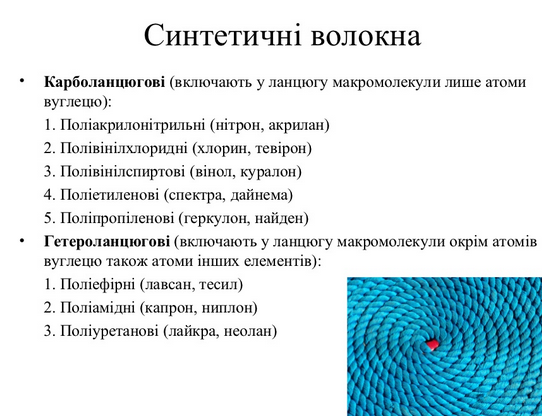 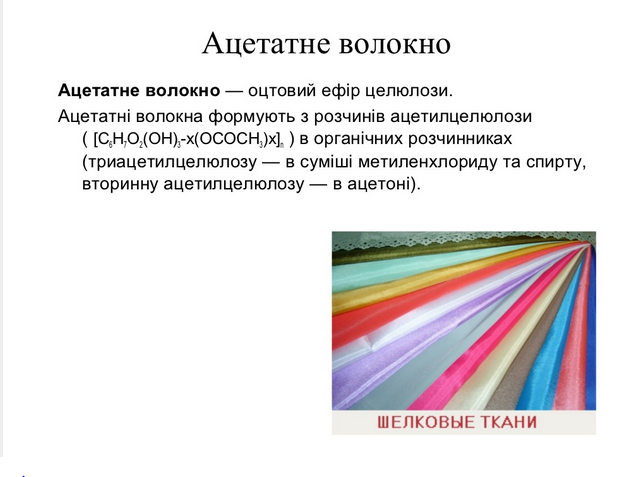 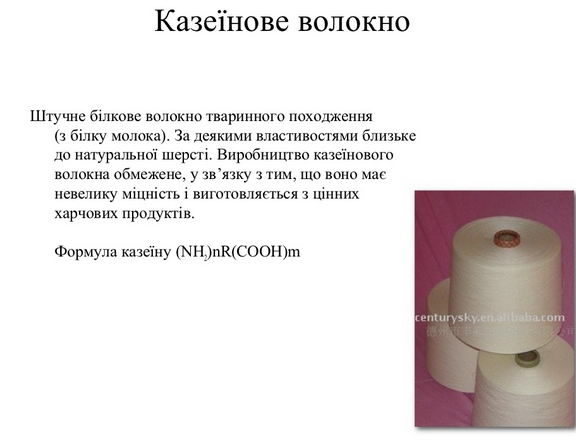 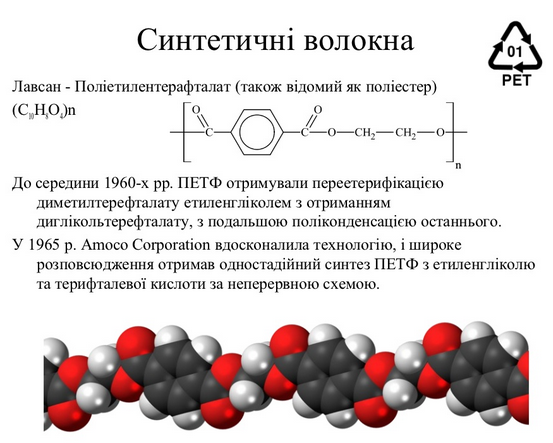 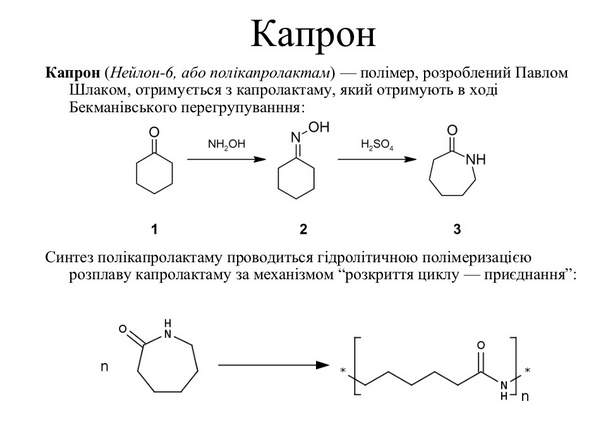 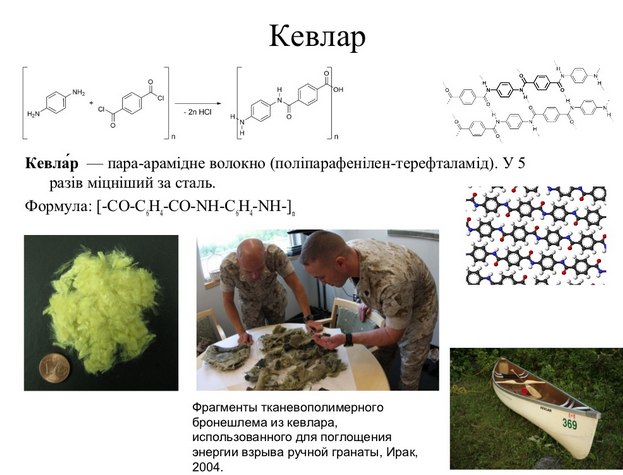 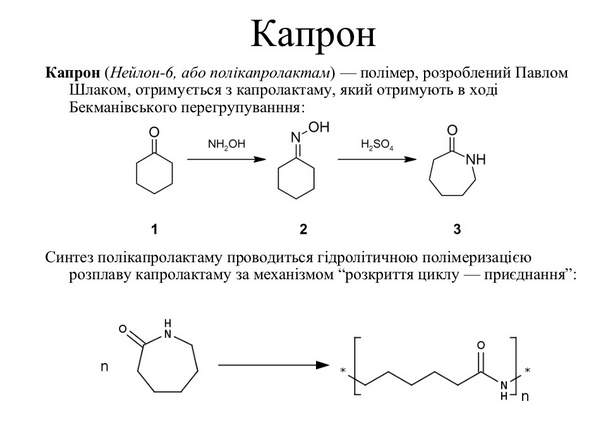 Капрон
Це еластичне, дуже міцне волокно, стійке проти стирання та згинання. Багато капрону переробляють на комбіновані волокна з яких виготовляють панчохи, шкарпетки тощо.
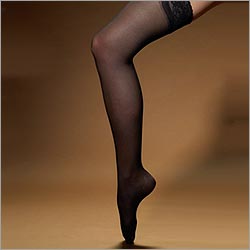 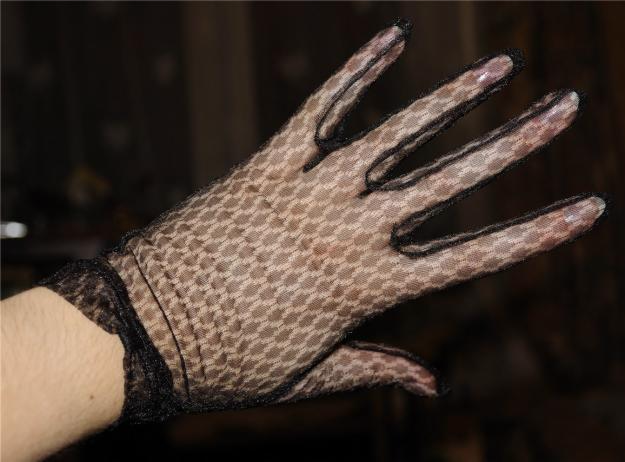 Ацетатне волокно
Це стійке волокно, що має низьку теплопровідність, тому добре зберігає тепло, м'яке, мало мнеться, має приємний блиск.
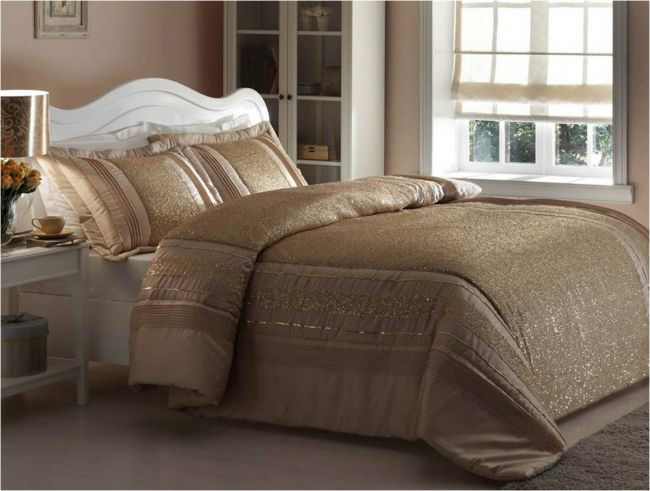 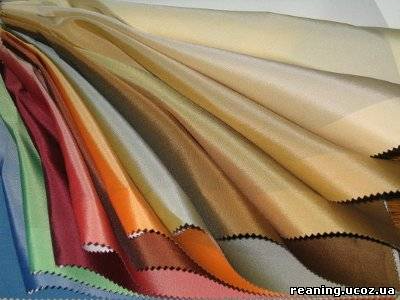 Віскозне волокно
Це волокно подібне до натуральних волокон: льону і бавовни. Воно приємне на дотик, м'яке, легко і рівномірно зафарбовується і має шовковистий блиск.
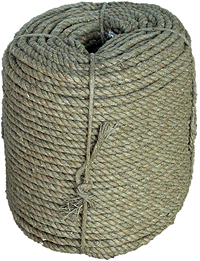 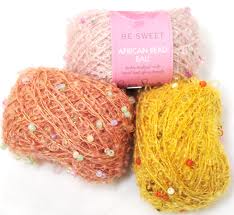 Мідноаміачне волокно
Використовується в виробництві килимів, технічних тканин та трикотажних виробів.
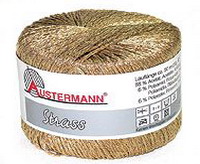 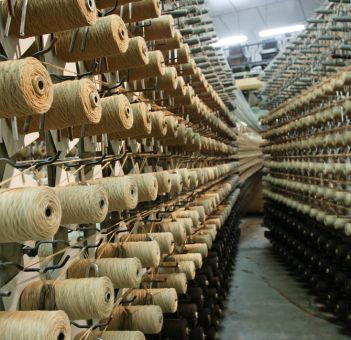 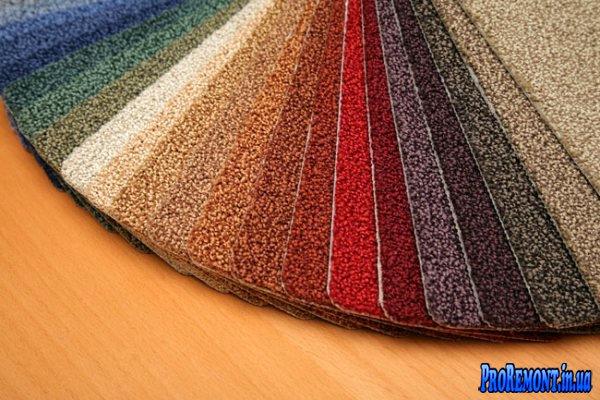 Синтетичні волокна
Це хімічні волокна, що формують із синтетичних полімерів, тобто у їх виробництві не використовується натуральна сировина.
Поліпропіленове волокно
Синтетичне волокно виготовлене з розплаву поліпропілену. Стійке проти дії відбілювачів, кислот та органічних розчинників, його не псують пліснява, бактерії та комахи.
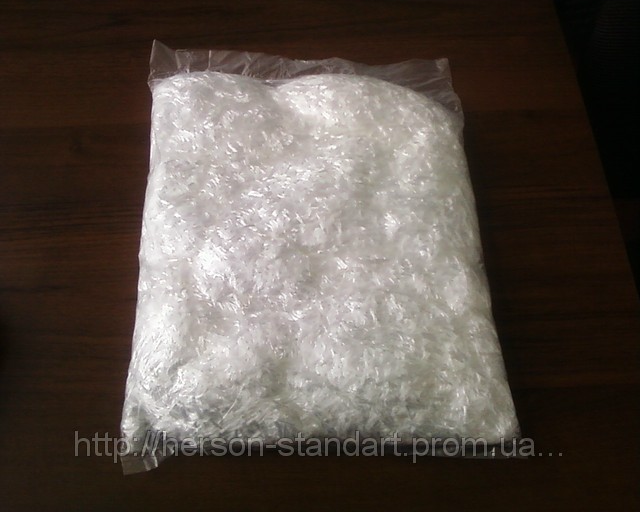 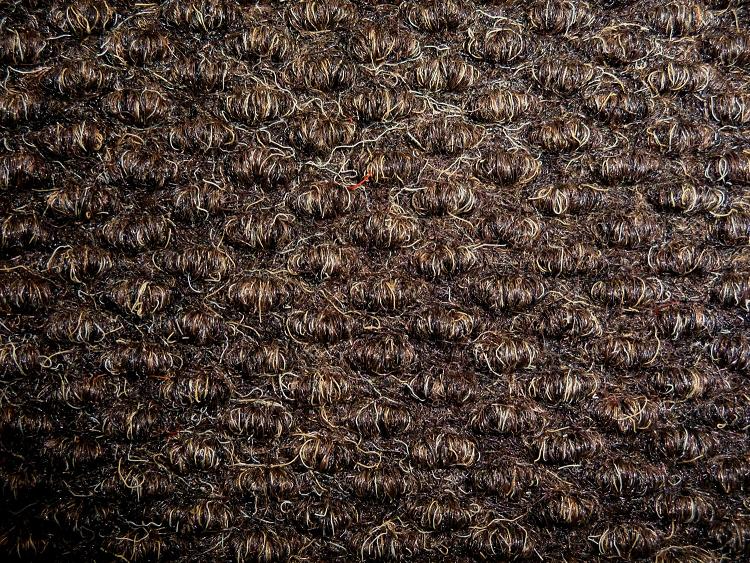 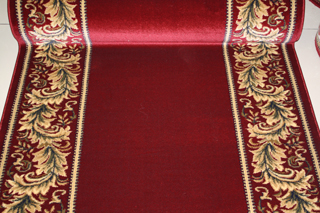 Еластан (спандекс)
Додають до багатьох видів інших натуральних і штучних тканин задля того, щоб вони добре облягали фігуру, тривалий час зберігали форму, були легкими і зручними.
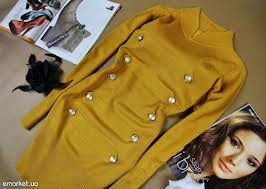 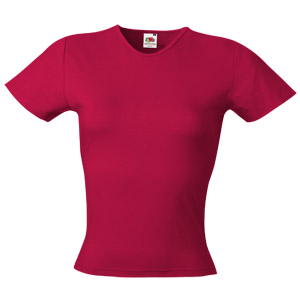 Поліесер
Широко використовується у виробництві комбінованих тканин, у складі яких можуть бути шерсть, бавовна, льон.
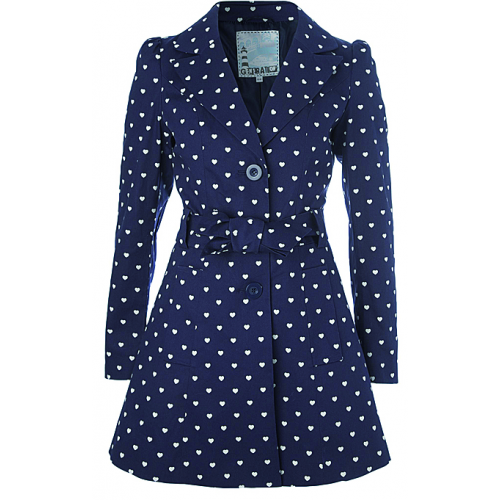 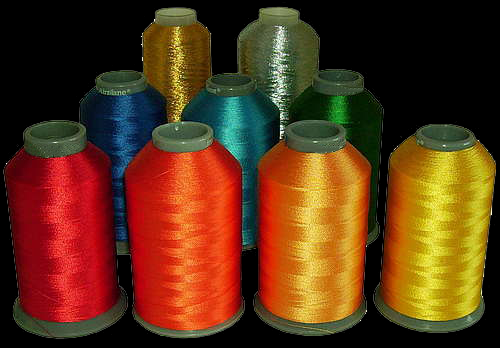 Полівінілхлоридне волокно
Не горить, а тому його використовують для сидінь автомобілів, літаків, сучасних електричок.
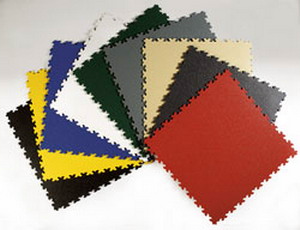 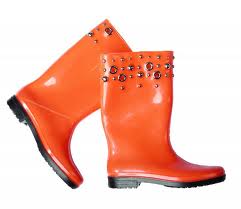 Як визначити яку основу має волокно
Целюлозні волокна(бавовна, ацетатне, віскозне) спалахують швидко і згоряють, поширюючи запах паленого паперу.
Білкові волокна(шерсть, шовк) згоряють аналогічно целюлозним, поширюючи запах паленого пір'я. 
Синтетичні (капрон) спершу плавляться, а потім згоряють поширюючи різкий мишачий запах.
Поліестерні волокна (лавсан) плавляться і швидко згоряють.
Таким чином отримували волокна з рослин наші бабусі:
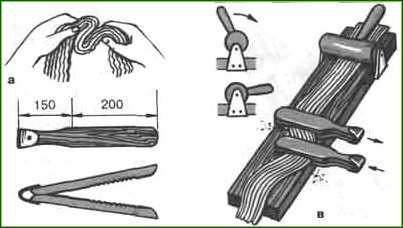 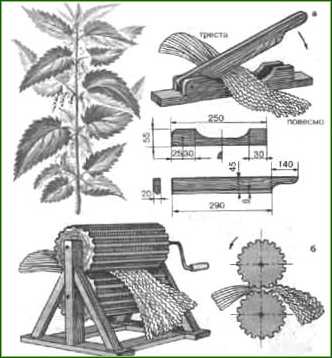 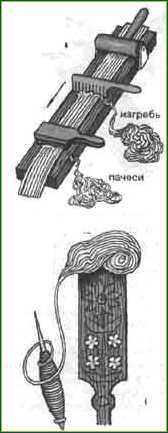 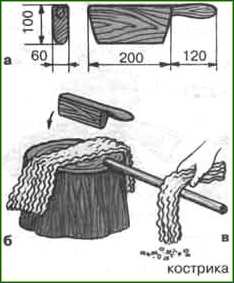 Так виглядають цехи по переробці бавовни:
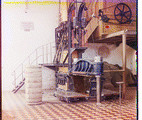 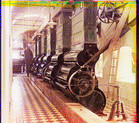 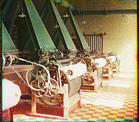 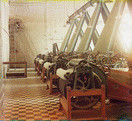 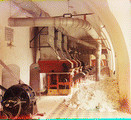 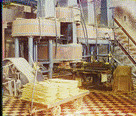 Висновки:
Штучні волокна значно дешевші ніж натуральні, мають більшу зносостійкість.
У штучних волокнах основу становить полімер, тоді як синтетичні волокна виготовляють лише з продуктів переробки вуглеводневої сировини.
Визначити, яку основу – синтетичну чи натуральну – має волокно, можна за відношенням до нагрівання та характером горіння.